Свих осим предиката!
Исказивање реченичних чланова
речју
 синтагмом
 зависном реченицом
предлошко-падежном конструкцијом
Пример!
Јавићу ти се

           сутра         следеће недеље         чим стигнем.
Р е ч
С и н т а г м а
З а в и с н а
р е ч е н и ц а
прилошка одредба за време
Пример!
Ушла ми је у срце

     неприметно         нечујним кораком         као да лебди на  
                                                                            крилима ветра
З а в и с н а
р е ч е н и ц а
Р е ч
С и н т а г м а
прилошка одредба за начин
Предлошко-падежна конструкција
Чим сване, крећемо на море. 
У зору крећемо на море.
          (у + акузатив)

Баш је лепо тамо где се шетамо! 
Баш је лепо на шеталишту!  
                            (на + локатив)
Предлошко-падежна конструкција
Купио сам јој поклон који нема украсну машту.

Купио сам јој поклон 
без украсне маште. 
  (без + генитив)
Ленштина зими гладује.
Лењ човек
____________  зими гладује.
Ко  лети  ‘ландује
__________________  , зими гладује.
Реченични члан?
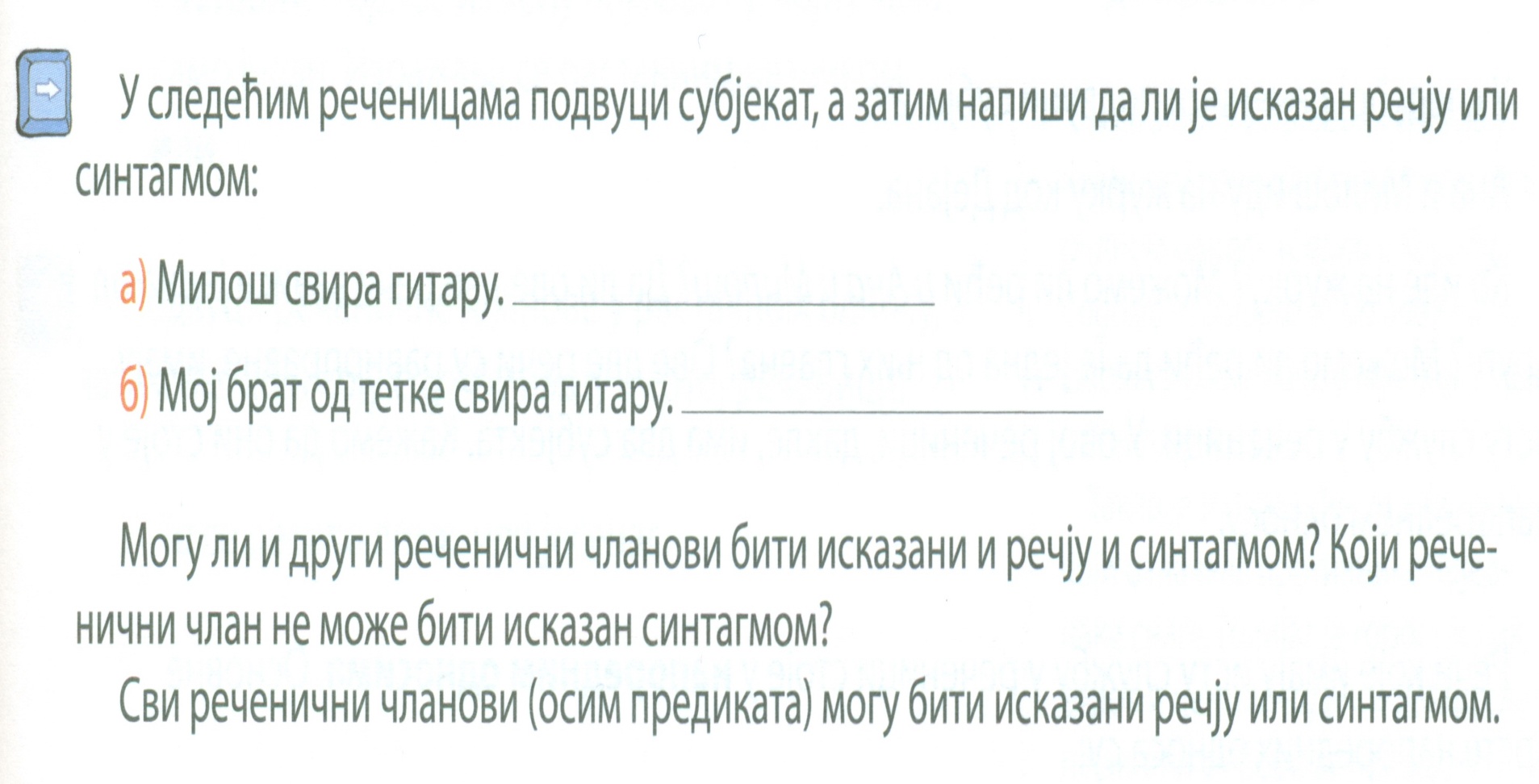 РЕЧЈУ
СИНТАГМОМ
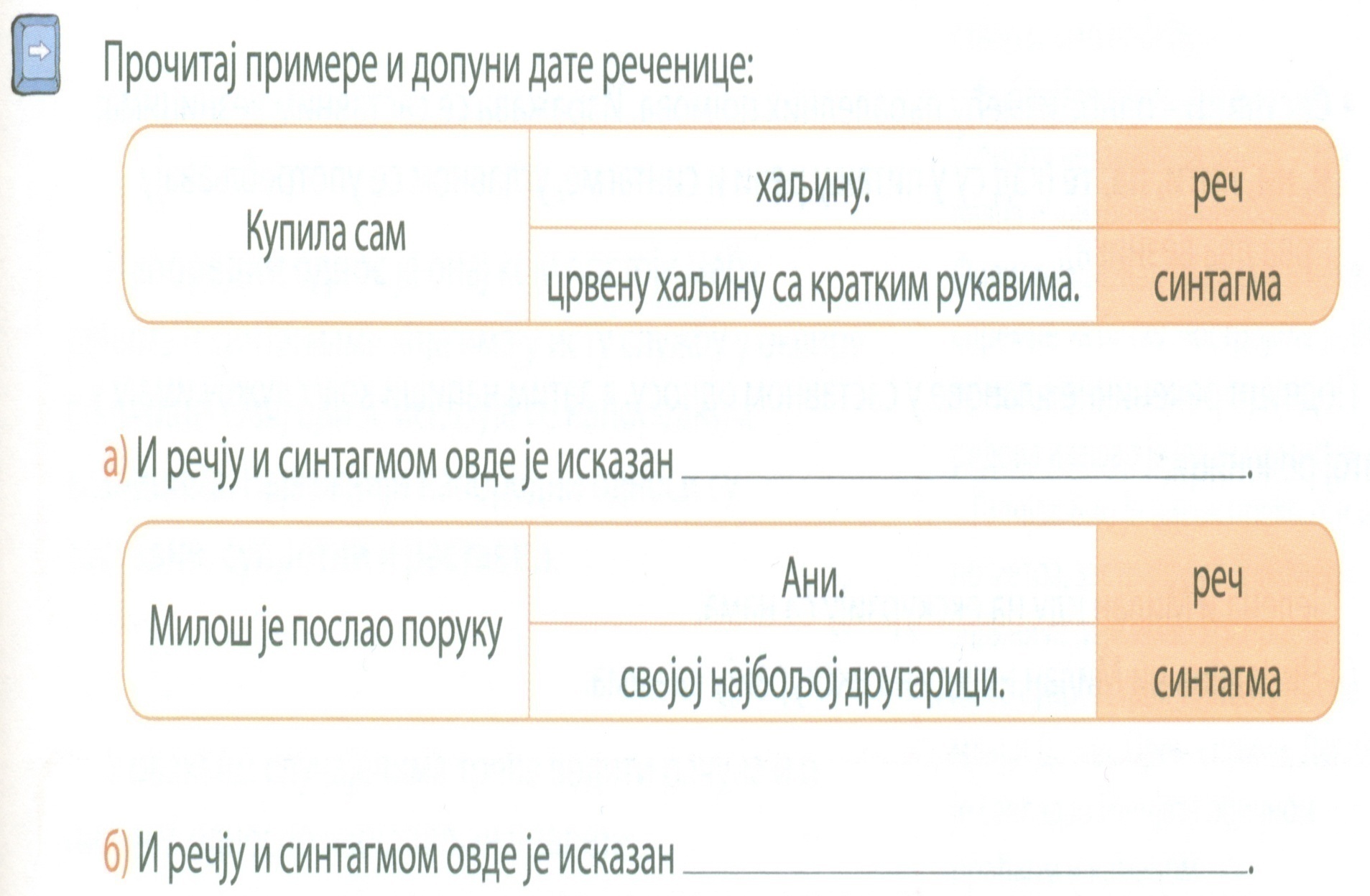 ПРАВИ ОБЈЕКАТ
НЕПРАВИ ОБЈЕКАТ
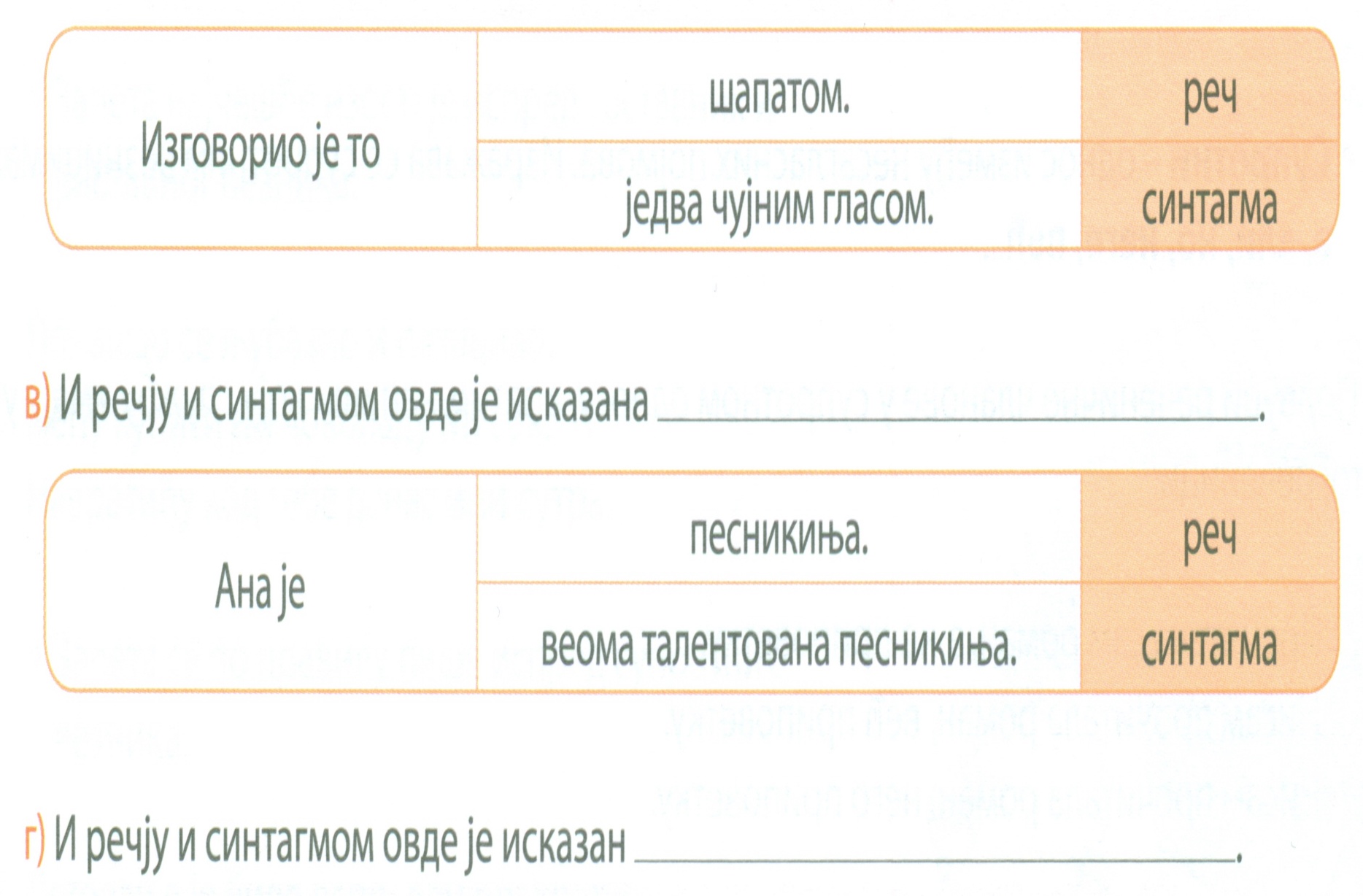 прилошка одредба за начин
именски део предиката 
(предикатив)
Закључак!
Сви реченични чланови 
осим  ____________
могу бити исказани речју или синтагмом или зависном реченицом.
ПРЕДИКАТА
Закључак!
Група од две или више речи повезаних заједничким значењем и функцијом у реченици назива се ______________, а предикатска реченица је скуп речи који обавезно садржи  ___________ у личном глаголском облику.
СИНТАГМА
ГЛАГОЛ
Задатак:
а) Издвојте субјекатску синтагму:  
Тешко уздише Маркова мајка.

б) Издвојте објекатску синтагму: 
У округлом удубљењу од камена угледали смо светлу зелену воду.
У предњем делу стајао је велики правоугаони орахов сто, кућна трпеза.
П. Угринов „Стара породична кућа”

Из дате речанице издвојите:

а) синтагму у служби граматичког субјекта

                 ________________________________

б) синтагму у служби апозиције 

                               ______________

в) синтагму у локативу у служби прилошке одредбе за место

                           __________________
велики правоугаони орахов сто
кућна трпеза
(у) предњем делу
У следећој реченици одредите прави (ближи) објекат, а затим га искажите помоћу синтагме:
Те вечери гледали смо са уживањем утакмицу.
 
  ___________________________
добру утакмицу
Допуните следећу реченицу синтагмом  у служби именског дела предиката.
Пера је одувек био _____________.

Издвојите из следеће реченице  неправи (даљи) објекат исказан синтагмом.
 Жена узе кукурузну погачу и раздели је гладној деци.
пажљив возач
Саставите реченицу у којој ћете употребити:
а) синтагму   свој први наступ   у служби прилошке одредбе за узрок


б) синтагму спретне руке твоје мајке  у функцији неправог објекта
Имала сам трему због свог првог наступа.
Увек сам се дивио спретним рукама твоје мајке.